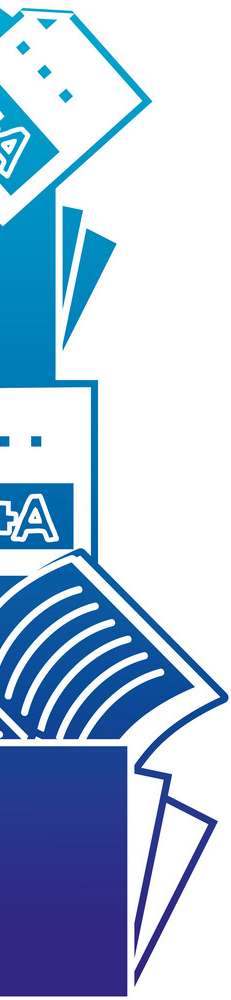 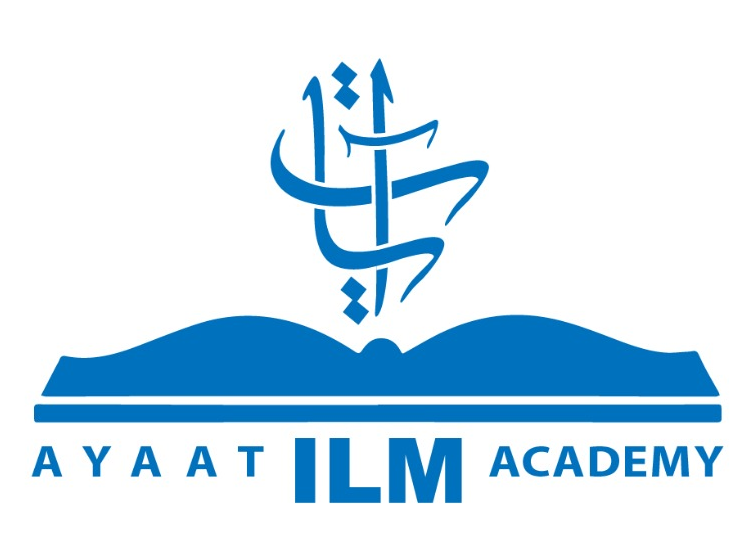 منهج
 التفسير
أكاديمية آيات للعلوم الإسلامية
الفصل الدراسي الثالث
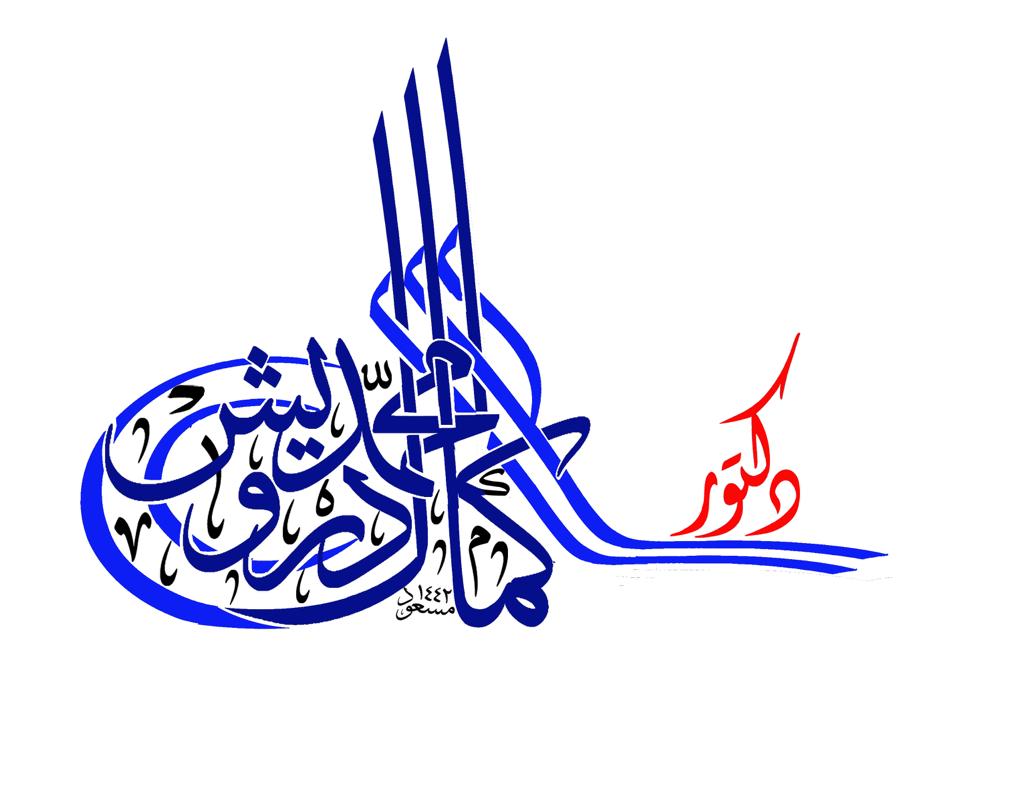 أكاديمية آيات للعلوم الإسلامية      www.ayaatacademy.ca
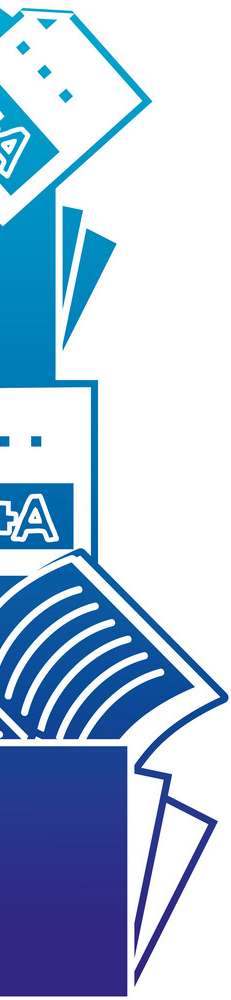 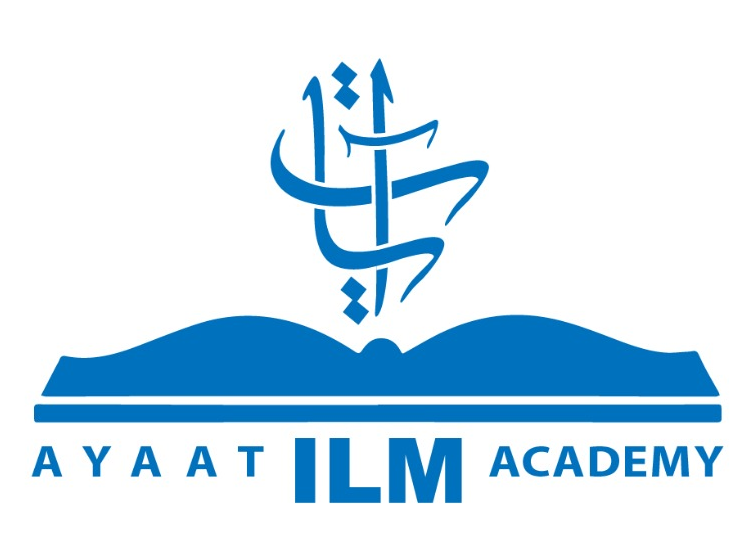 المحاضرة (10)
 سورة الجمعة
أكاديمية آيات للعلوم الإسلامية
مقدمة
غريب الألفاظ
من مقاصد السورة
من فوائد السورة
أكاديمية آيات للعلوم الإسلامية      www.ayaatacademy.ca
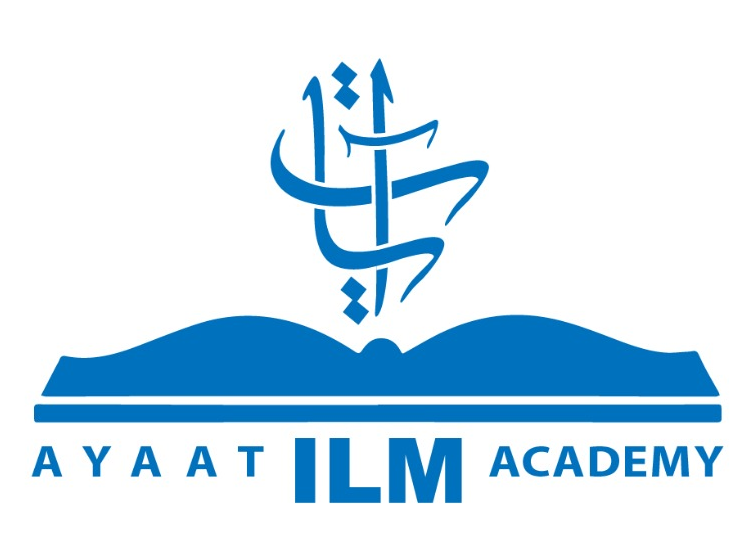 سورة   الجمعة
أكاديمية آيات للعلوم الإسلامية
مقدمة
قوله -U-: ﴿وَإِذا رَأَوْا تِجارَةً أَوْ لَهْواً انْفَضُّوا إِلَيْها﴾ الآية.
عن جابر بن عبد الله، قال: كان رسول الله -ﷺ- يخطبُ يومَ الجُمعة، إذ أقبلتْ عِير قد قَدِمَتْ من الشام فخرجوا إليها، حتى لم يبق معه إلا اثنا عشرَ رجلاً. فأنزل الله -U-: ﴿وَإِذا رَأَوْا تِجارَةً أَوْ لَهْواً انْفَضُّوا إِلَيْها وَتَرَكُوكَ قائِماً﴾.
قال المفسرون: أصاب أهلَ المدينة جوعٌ وغَلاء سعرٍ، فقدم دِحْيَة بن خَليفةَ الكلبيُّ في تجارة من الشام، وضُرب لها طبلٌ يُؤْذِنُ الناسَ بقدومه، ورسولُ الله -ﷺ- يخطب يوم الجُمُعة، فخرج إليه الناسُ ولم يبق في المسجد إلا اثنا عشرَ رجلاً منهم أبو بكر وعمر. فنزلت هذه الآية، فقال النبي -ﷺ-: والذي نفسُ محمدٍ بيده! لو تَتَابَعْتُم حتى لم يبق أحدٌ منكم، لسَالَ بكم الوَادِي ناراً.
أكاديمية آيات للعلوم الإسلامية      www.ayaatacademy.ca
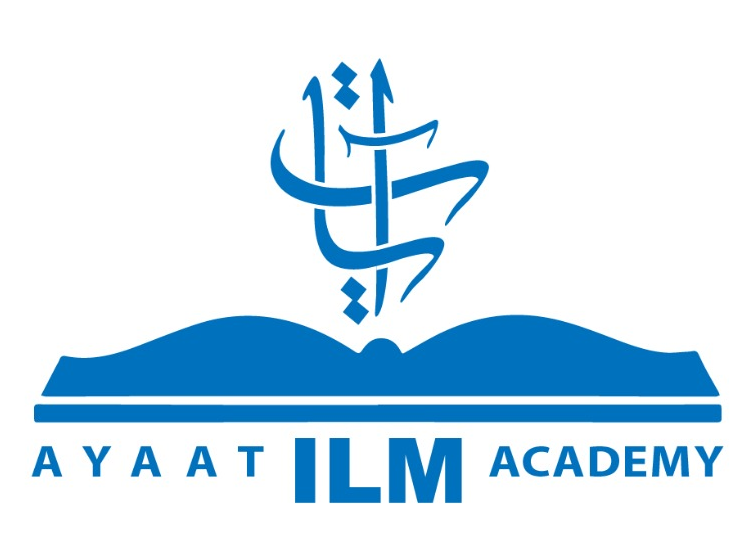 سورة  الجمعة
أكاديمية آيات للعلوم الإسلامية
غريب الألفاظ:
أكاديمية آيات للعلوم الإسلامية      www.ayaatacademy.ca
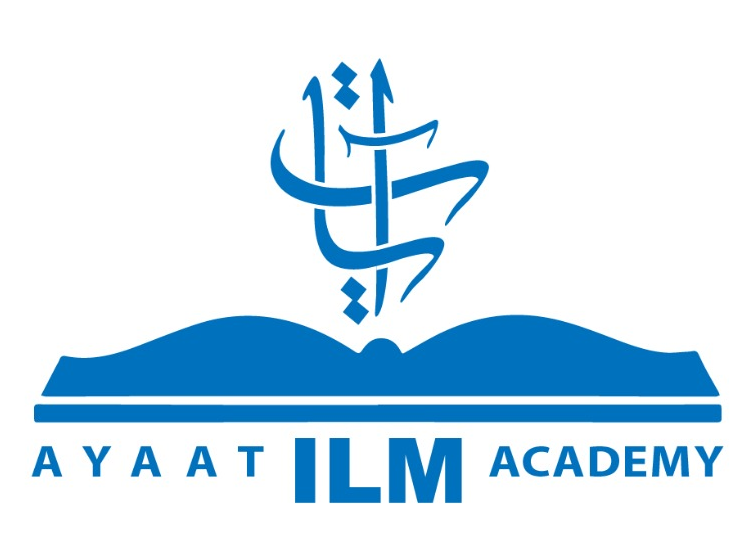 سورة   الجمعة
أكاديمية آيات للعلوم الإسلامية
من مقاصد الآيات:
بيان منَّة الله على هذه الأمة في تفضيلها وهدايتها بالرسول -ﷺ- بعد ضلالها، والإلزام بطاعته، والتحذير من مشابهة اليهود.
من فوائد الآيات:
•وجوب السعي إلى الجمعة بعد النداء وحرمة ما سواه من الدنيا إلا لعذر.
أكاديمية آيات للعلوم الإسلامية      www.ayaatacademy.ca
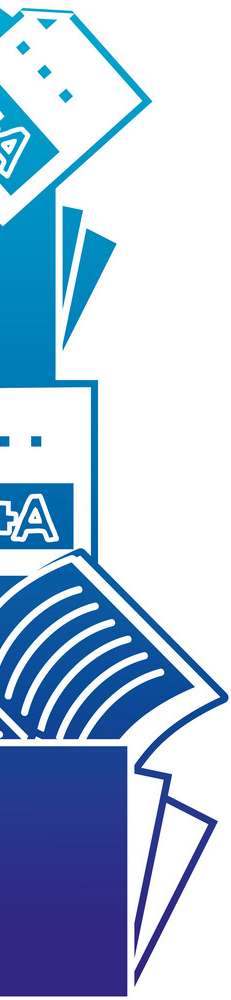 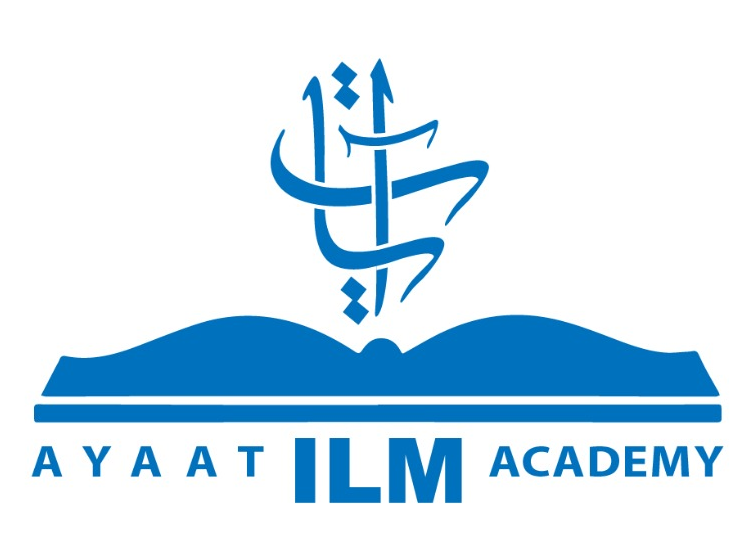 سورة المنافقون
أكاديمية آيات للعلوم الإسلامية
غريب الألفاظ
من مقاصد السورة
من فوائد السورة
أكاديمية آيات للعلوم الإسلامية      www.ayaatacademy.ca
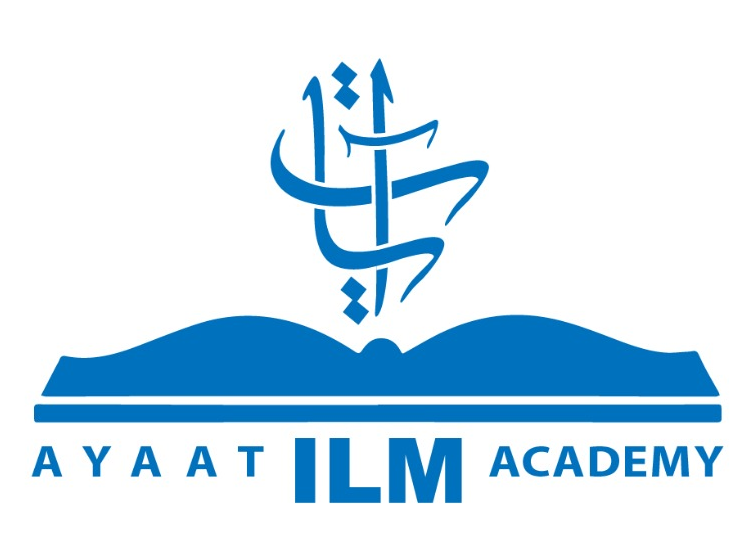 سورة  المنافقون
أكاديمية آيات للعلوم الإسلامية
غريب الألفاظ:
أكاديمية آيات للعلوم الإسلامية      www.ayaatacademy.ca
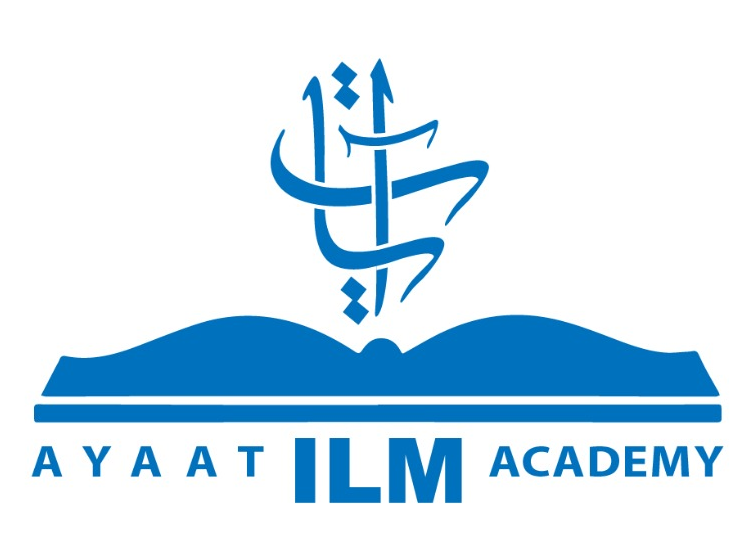 سورة   المنافقون
أكاديمية آيات للعلوم الإسلامية
من مقاصد الآيات:
كشف المنافقين وصفاتهم وبيان موقفهم من الإسلام وأهله، تحذيرًا منهم ومن التشبه بهم.
من فوائد الآيات:
•الكذب صفة أصيلة من صفات المنافقين.
• المنافقون يتسترون وراء أيمانهم الكاذبة.
• طبع الله على قلوب المنافقين.
أكاديمية آيات للعلوم الإسلامية      www.ayaatacademy.ca